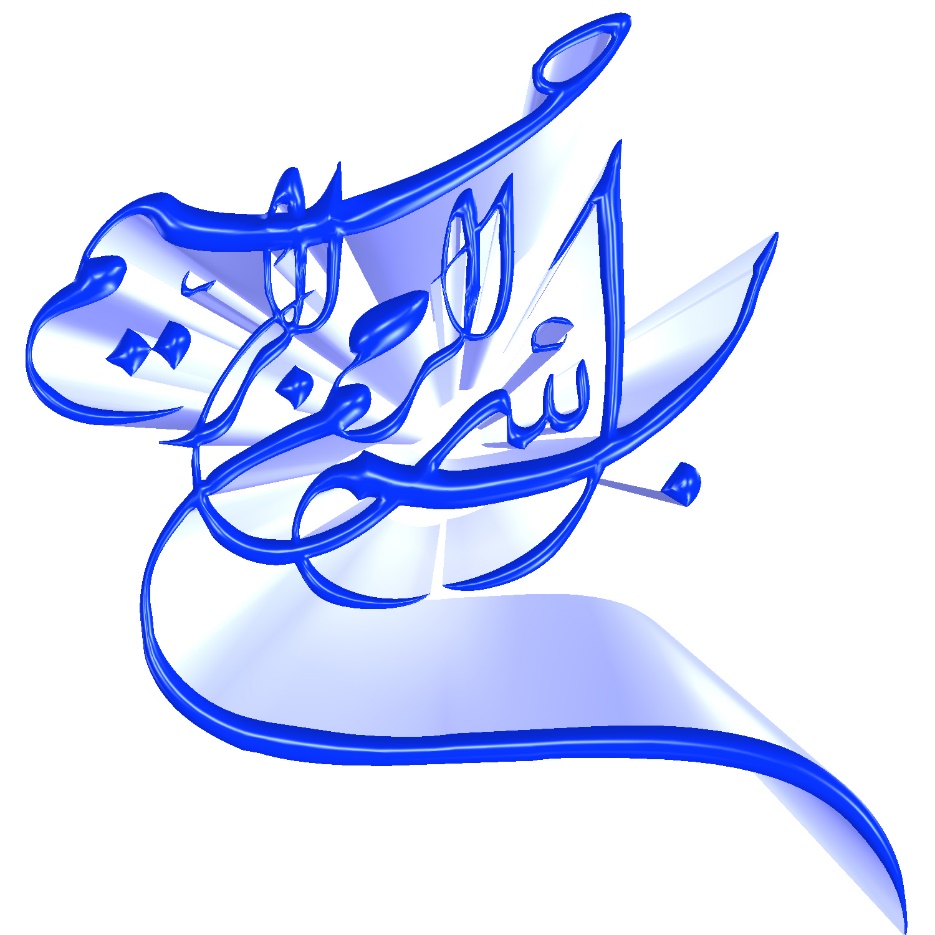 Cardiac Syndromes in Liver Disease
Prepared by Dr.M.Reza Zaki
Firozgar hospital
25.10.1403
Journal of clinical and translational hepatology 2023
Introduction
Understanding the interaction between the heart and liver is pivotal for managing patients in whom both organs are affected
From a heart perspective:
Cardiac dysfunction can lead to acute and chronic liver injury.
 affecting patient outcomes.
 Heart and liver disease share risk factors or present with overlapping clinical syndromes that make it challenging to distinguish them.
  patients with liver disease have often been excluded from cardiovascular trials, leading to scarce evidence for the efficacy and safety of many cardiovascular therapies.
From a liver perspective:
 compensated cirrhosis.
  persistence of portal hypertension will cause portosystemic shunting.
 decline in the metabolic and immunological functions of the liver.
Increase of circulating levels of vasodilators that escape from the splanchnic into the systemic circulation causes a drop in systemic vascular resistance.
Lack of an immunological barrier leads to translocation of bacterial products from the gut, further augmenting splanchnic and systemic vasodilatation.
Autonomic dysfunction develops with progression of liver disease causing hyporeactivity of the cardiovascular system to adapt to splanchnic and systemic vasodilatation.
 Hyporeactivity of the cardiovascular system coupled with systemic vasodilatation:
 reduces the effective blood volume.
 triggers the renin-angiotensin-aldosterone system.
 sodium-fluid retention.
Abnormal neuro-humoral regulation further alters reno-vascular autoregulation, aggravating renal vasoconstriction and worsening renal function.
These changes activate compensatory mechanisms of the cardiovascular system such as increased in :
 heart rate
 cardiac output
plasma volume
to maintain adequate organ perfusion leading to hyperdynamic syndrome (HDS).
From that point, the liver disease evolves into a multiorgan syndrome affecting the:
 heart
 lungs
kidneys
brain. 
HDS often becomes clinically evident only after the triggering event:
bleeding esophageal varices
ascites
hepatic encephalopathy
 infection
 known as decompensated cirrhosis
Thus far, studies have shown that cardio-hepatic interactions are bidirectional and that their identification, assessment, and treatment are challenging.
Cardiac syndromes in liver disease:
 congestive hepatopathy (CH)
Cardiogenic liver injury (CLI)
Cirrhotic cardiomyopathy (CCM)
Hepatopulmonary syndrome (HPS)
Portopulmonary hypertension (PoPH)
We also discuss the implications of atrial fibrillation (AF) and atherosclerosis in liver disease regarding anticoagulation and statins use.
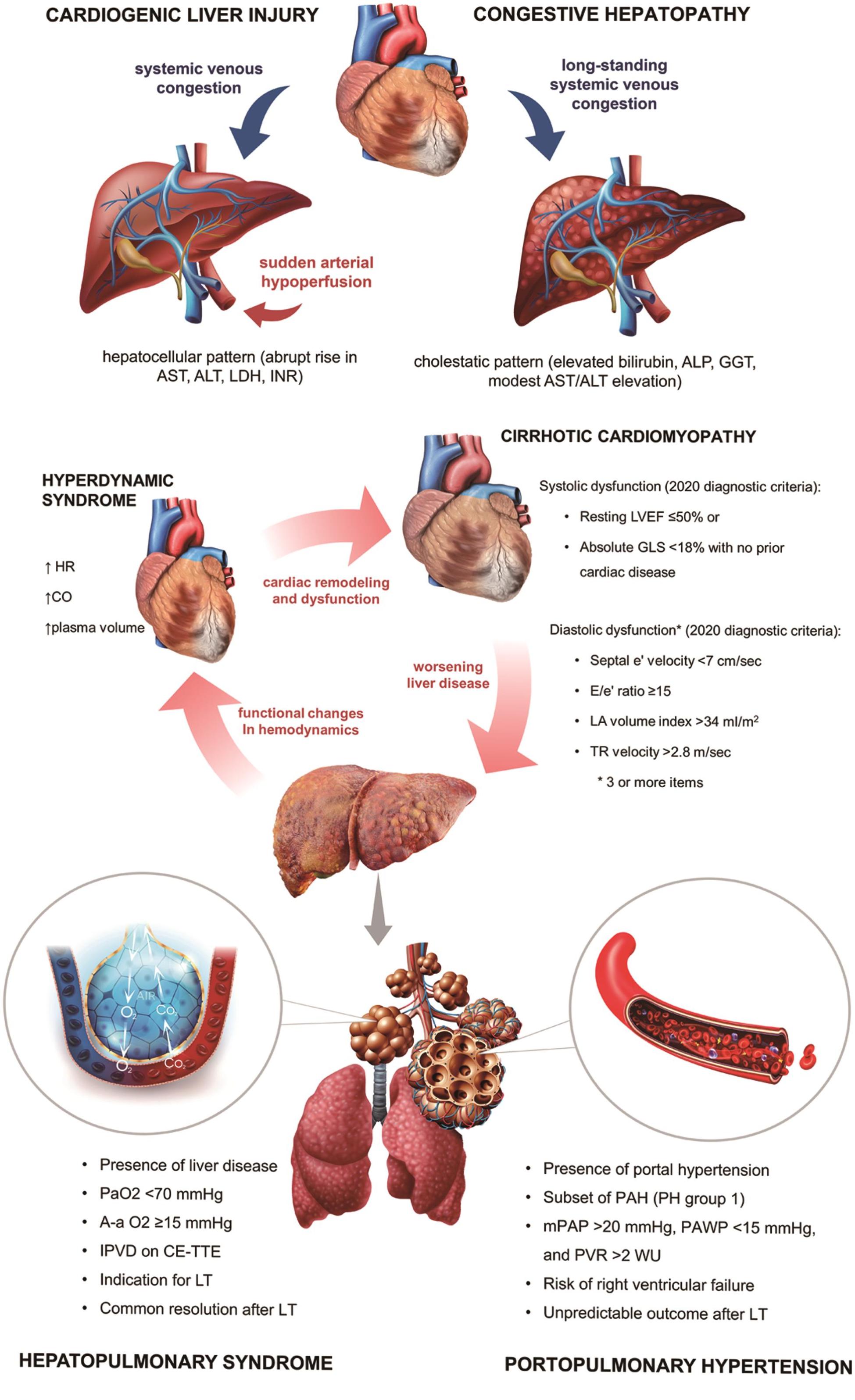 How the heart affects the liver?
congestive hepatopathy (CH)
Prevalence and etiopathogenesis: 
 chronic condition that develops in the setting of long-standing systemic venous congestion 
The prevalence is estimated  from 15% to 65% in patients with Ch.HF.
 The primary cause of systemic venous congestion:
right-side HF alone or, more commonly, with left-side HF. 
 cor pulmonale
tricuspid regurgitation
constrictive pericarditis
 restrictive cardiomyopathy
congenital heart disease
Patients with congenital heart disease are prone to hepatic complications because of:
 the primary cardiac defect
 concomitant pulmonary disease, 
as a complication of palliative procedures like the Fontan procedure (separation of systemic and pulmonary circulation in patients with single-ventricle physiology by creating a bypass between systemic venous return and pulmonary arteries)
Pathophysiological mechanisms
 First, the lack of valves in hepatic veins allows a backward transfer of elevated pressure directly from the right atrium and inferior vena cava to hepatic veins.
Consequently, intrahepatic cholestasis results from increased sinusoidal pressure and disruption of the tight intercellular junctions in the biliary canaliculi.
 Injury to the biliary system        reactive inflammation        hepatic fibrosis.
Second, stagnant blood flow and elevated sinusoidal pressure increase fluid loss into the third space and the formation of sinusoidal microthrombi, which also facilitates fibrogenesis.
 Finally, patients with heart failure often have hepatic steatosis secondary to obesity, diabetes, and hyperlipidemia or have anemia, all of which predispose the liver to hypoxic injury leading to further cell necrosis.
A histological hallmark of CH is centrilobular cell necrosis that may eventually lead to hepatic fibrosis
Clinical manifestations and diagnosis
Most patients asymptomatic.
Usually discovered as abnormal hepatic biochemistry in patients with cardiac diseases
 characterized by :
 modest aminotransferase elevation of up to three-times normal
Decreased albumin levels
 predominant cholestatic pattern of elevated bilirubin ,gamma-glutamyl transferase and alkaline phosphatase
If symptomatic:
Dull right upper quadrant pain
One in four patients presents with ascites  usually without splenomegaly.
 In patients with ascites, a serum-to-ascites albumin gradient ≥1.1 g/dL and total ascites protein of >2.5 g/dL have 63% sensitivity and 93% specificity for a cardiac cause of ascites.
The diagnostic accuracy improves when incorporating serum or ascites (BNP) level.
No imaging study is pathognomonic for CH .However, different imaging modalities have been investigated to assess CH in patients with heart failure
Spectral Doppler studies have shown an increased portal vein pulsatility and hepatic arterial resistance in patients with right-sided heart failure.Studies on shear wave elastography have demonstrated a good correlation between liver elasticity and advanced heart failure and right-sided filling pressures
Management and prognosis
The primary goal of the treatment of CH is to optimize the underlying substrate that has led to hepatic dysfunction.
 Diuretic therapy : is the primary therapy for right-sided-volume overload to improve CH. 
Sacubitril/valsartan: not only reduced the risk of death and rehospitalization, but also improved all measures of liver function compared with enalapril in patients with reduced ejection fraction.
The current American guidelines on valvular heart disease recommend valve surgery in patients with symptomatic severe tricuspid regurgitation to alleviate systemic venous and hepatic congestion and decrease reliance on diuretics.
In patients refractory to medical therapy:
 mechanical circulatory support (MCS) 
 heart transplantation
Clinical importance of CH :
A marker of advanced cardiac disease
A condition that can progress to liver cirrhosis
 a risk factor predisposing the liver to cardiogenic injury
Congestive hepatopathy management
Cardiogenic liver injury (CLI)
Prevalence and etiopathogenesis
CLI (e.g., shock liver, ischemic, or hypoxic hepatitis) is an acute condition that occurs as a combination of venous stasis and sudden hepatic hypoperfusion in the setting of acute cardiac, circulatory, or pulmonary failure.
The prevalence of CLI is estimated at 20 to 30% in patients with acute heart failure.
Importantly, even a mild hemodynamic disturbance can lead to liver injury in patients with prior venous congestion because of exhausted compensatory mechanisms of sinusoidal endothelial cells and hepatocytes to increase oxygen extraction from the blood.
Clinical manifestations and diagnosis
Abrupt increases of LDH
Increseas of hepatic aminotransferases of more than 20-fold
 prolongation of prothrombin time within the first 3 days from the index event.
 CLI can also present with a clinical picture like acute viral hepatitis or acute liver failure.
 An increase of LDH and aminotransferase levels with an ALT/LDH ratio of <1.5 and a rapid decline to normal values once the underlying substrate has been optimized are highly suggestive of hypoxic injury.
In acute HF, studies have shown that the cholestatic liver enzyme pattern correlates strongly with signs of congestion, whereas the hepatocellular pattern correlates more with systemic hypoperfusion.
Management and prognosis
A meta-analysis of 1,782 patients with ischemic hepatitis did not reveal systemic hypotension in 43% of cases, proper management of CLI should start with suspicion of this condition.
Elevated serum phosphate levels and the development of advanced hepatic encephalopathy in patients with CLI have a poor prognosis.
The mortality risk in patients with CLI persists even if hepatic biochemistry returns to normal values after an acute adverse event.
Cornerstone of the management is an aggressive correction of an underlying condition.
 Treatment varies depending on the type of cardiac, circulatory, or pulmonary failure. 
For example:
acute HF patients with predominant volume overload should be aggressively treated with diuretics to reduce backward venous pressure while maintaining adequate systemic perfusion.
Aggressive correction of hypoxia while keeping organ perfusion intact in patients with respiratory failure is warranted.
Patients with CLI because of sudden hepatic hypoperfusion should be aggressively treated with vasoactive and/or inotropic agents. 
The choice of specific agents in CLI is controversial. 
In cardiogenic shock,epinephrine has been linked with an increased rate of:
 arrythmia
refractory shock
decreased splanchnic perfusion 
compared with norepinephrine.
 dopamine treatment was found to induce more arrhythmia than norepinephrine and increased mortality in patients with cardiogenic shock.
Norepinephrine is the vasopressor of  choice for treating septic shock.
Dobutamine is an inotropic agent of choice because it increases cardiac output and improves splanchnic circulation in circulatory shock.
 comparing dobutamine to milrinone for treating cardiogenic shock found no difference in in-hospital death.
Milrinone is often preferred for treating patients with severe PH because of its positive effects on pulmonary artery pressure and right ventricular function.
Mechanical circulatory support )MCS( to correct tissue oxygenation and the metabolic needs of patients in circulatory shock and refractory to medical therapy should not be delayed.
In refractory cases, patients should be evaluated for LT.
CLI management
How the liver affects the heart?
Cirrhotic cardiomyopathy
Prevalence and etiopathogenesis: 
 Cirrhotic cardiomyopathy( CCM( describes a diseased heart muscle in the setting of cirrhosis and in the apparent absence of cardiovascular disease (CVD) that could explain myocardial abnormalities 
The estimated prevalence of CCM in patients with liver disease varies from 26% to 81% because of differences in the descriptive criteria. 
The current understanding is that CCM develops independently of the etiology of cirrhosis, but its severity is relative to the degree of liver damage
Several pathophysiological mechanisms have been implicated in the development and progression of CCM.
HDS has a key role.
There may be a link between reduced baroreceptor response and remodeling of left ventricular hypertrophy in patients with liver disease.
 the cirrhotic proinflammatory state leading to increased cardiomyocyte apoptosis and contractile dysfunction represents another critical component in the pathogenesis of CCM.
Clinical manifestations and diagnosis:
The 2005 diagnostic criteria for CCM included :
supportive criteria such as chronotropic incompetence (inability to increase heart rate adequately during exercise to match cardiac output to metabolic demands(
QT interval prolongation
electromechanical uncoupling (systolic time intervals or aortic pressure-ECG trace desynchrony(
elevated BNP or troponin I
enlarged left atrium.
Management and prognosis: 
CCM has an unfavorable prognosis, and management with established HF therapies is challenging .
Volume overload in HDS patients is treated by restriction of sodium intake and judicious use of diuretics.
Patients with cirrhosis and ascites should be treated with a combination of loop diuretics and aldosterone antagonists at natriuretic doses (spironolactone 100-400 mg/day) to counteract secondary hyperaldosteronism in HDS.
Studies of aldosterone antagonists have also shown improvement of left ventricular remodeling and hepatic hemodynamics by lowering the hepatic venous pressure gradient.
And are included in both the American and British guidelines for managing ascites in cirrhosis along with large volume paracentesis in patients with grade 3 ascites.
The QT interval is prolonged in CCM. It is often seen in patients with cirrhosis without CCM, and is associated with a lower survival rate.
Patients with cirrhosis are also at risk of acute gastrointestinal (GI) bleeding, which may further prolong the QT interval.
Small observational studies have reported that nonselective beta-blockers like propranolol and nadolol shortened the QT interval in some patients with cirrhosis, but they did not investigate the effect on survival.
A recent trial of metoprolol succinate in 78 patients with CCM did not find either a beneficial effect on cardiac remodeling.
A recent meta-analysis reported that carvedilol was effective and as safe as a nonselective beta blocker for the primary and secondary prevention of variceal bleeding in cirrhotic patients.
 No trials have investigated the use of carvedilol to treat CCM.
 Current American and British guidelines recommend beta-blockers to prevent variceal bleeding in patients with ascites, with dose reduction or discontinuation in patients with hypotension or worsening renal function because of increased risk of exacerbation of systemic vasodilatation and organ hypoperfusion.
Agents like terlipressin, which is used to treat hepatorenal syndrome, depress cardiac function and may unmask latent cardiac dysfunction.
The use of  ACEis and ARBs is limited in patients with decompensated cirrhosis as they may worsen the systemic vasodilatory state.
The use of sacubitril/valsartan in CCM has not been investigated.
CCM may worsen the outcome of invasive procedures such as TIPS
 There is evidence that LT can lead to: 
reversal of CCM 
shortening of the QT interval.
 The resolution of CCM after LT took up to 6months, which required close postoperative monitoring. 
It would be reasonable to repeat echocardiography3 to 6 months after LT or TIPS in stable patients with CCM.
HPS (hepatopulmonary syndrome(
Liver disease and portal hypertension may affect pulmonary circulation in two distinct ways. 
HPS characterized by intrapulmonary shunt with hypoxemia
PoPH characterized by pulmonary arterial hypertension (PAH)
 Nevertheless, overlap between HPS and PoPH may also occur.
 Despite both conditions often presenting similarly with dyspnea, treatment strategy and clinical prognosis differ significantly.
Prevalence and etiopathogenesis: 
HPS develops as a result of alterations in the pulmonary microcirculation that impair gas exchange in the setting of liver disease and in the absence of cardiopulmonary disease .
The estimated prevalence of HPS is around 25%, with a wide range depending on the diagnostic methodology used.
HPS usually develops in patients with chronic liver disease with portal hypertension, but it has also been reported after CLI.
The pathophysiology of HPS includes:
  increase in the number and size of capillary and precapillary vessels that causes a ventilation-perfusion mismatch leading to hypoxemia.
 Increased levels of nitric oxide synthase, endothelin-1, and TNF-alfa in the pulmonary vasculature of patients with HPS.
 Angiogenesis also appears to play a role in HPS pathogenesis, shown by an increase in pulmonary vessels along with activation of VEGF-A angiogenic pathways
Clinical manifestations and diagnosis:
 HPS is defined by a triad of :
liver disease
 intrapulmonary vascular dilatation (IVPD)
arterial deoxygenation with increased alveolararterial oxygen pressure gradient.
Patients need to meet all three criteria to establish a diagnosis.
 presence of IPVD demonstrated by a positive contrast-enhanced transthoracic echocardiography (CE-TTE  (
Arterial deoxygenation is defined as arterial hypoxemia(PaO2<70 mmHg) with an alveolar-arterial oxygen gradient (AaO2) >15mmHg, or >20 mmHg if 64 >years of age.
dyspnea on exertion or at rest
digital clubbing, 
Cyanosis
diffuse telangiectasias 
 HPS-specific findings are worsening dyspnea and oxygen desaturation, a decrease of PaO2 of >4 mmHg or SpO2 of >5% when moving to an upright position and relief by recumbency.
 These findings are also known as platypnea-orthodeoxia syndrome.
Regardless of symptoms, all liver disease patients should undergo pulse oximetry screening. If SpO2 is below 96% arterial blood gas analysis is needed to confirm arterial deoxygenation, and CE-TTE is needed to confirm the presence of IPVD.
Management and prognosis:
There are no currently effective medical therapies for HPS except supportive management, including oxygen therapy when arterial PaO2 drops below 60 mmHg.
 LT is the mostly effective treatment for HPS that has been proven to improve survival.
Resolution of HPS after LT may take several months and requires continued supplemental oxygen therapy.
portopulmonary hypertension(PoPH)
PoPH is defined as the presence of PH in the setting of portal hypertension with or without liver disease.
Classified as a subgroup of PAH by the World Health Organization (WHO(
The development of PoPH is not associated with the etiology or the severity of the liver disease.
Approximately 2 to 6% of patients with portal hypertension develop PoPH which requires right heart catheterization to establish a diagnosis and support treatment decisions.
Clinical manifestations and diagnosis: 
Three clinical conditions should be considered in patients with liver disease who present with dyspnea and elevated mean pulmonary artery pressure (mPAP) including :
PoPH
HDS
CCM
 It is critical to differentiate these clinical entities as their prognosis and treatment defer tremendously.
The diagnostic triad :
portal hypertension, 
mPAP of >20 mmHg 
  pulmonary vascular resistance (PVR) >2 Woods units (WU)
 in the absence of other causes of precapillary PH including lung disease or chronic thromboembolic disease.
Management and prognosis: 
European guidelines do not recommend anticoagulation in PoPH because of increased bleeding risk and unproven survival benefits.
 studies have suggested that as beta-blockers worsen pulmonary hemodynamics and cardiopulmonary reserve in patients with PoPH they should not be used to lower portal pressure.
Unlike HPS, which often improves after LT, the postoperative prognosis of PoPH is highly unpredictalble and varies with the severity of the disease.
The European guidelines recommend that LT to be considered in PoPH patients as long as the PVR is normal or near normal with pulmonary vasodilators.
Finally, PoPH patients should be referred to centers with expertise in managing both conditions. 
The 5-year survival of PoPH patients who eventually underwent LT was 81%.
Portopulmonary hypertension management
AF and Liver Disease
is the most common arrhythmia and the primary cause of cardioembolic events.
Chronic liver disease is associated with an increased risk of new-onset AF.
Patients with AF with liver disease have significantly higher rates of stroke, major bleeding, and all cause death than patients with AF without liver disease.
A significant contributor to the differences in rate may be undertreatment of patients with AF and liver disease because of fear of bleeding.
Atrial fibrillation and liver disease management
Cardiovascular risk and metabolic dysfunction-associated fatty liver disease